В ФЕВРАЛЕ ЗИМА С ВЕСНОЙ ВСТРЕЧАЕТСЯ ВПЕРВОЙ
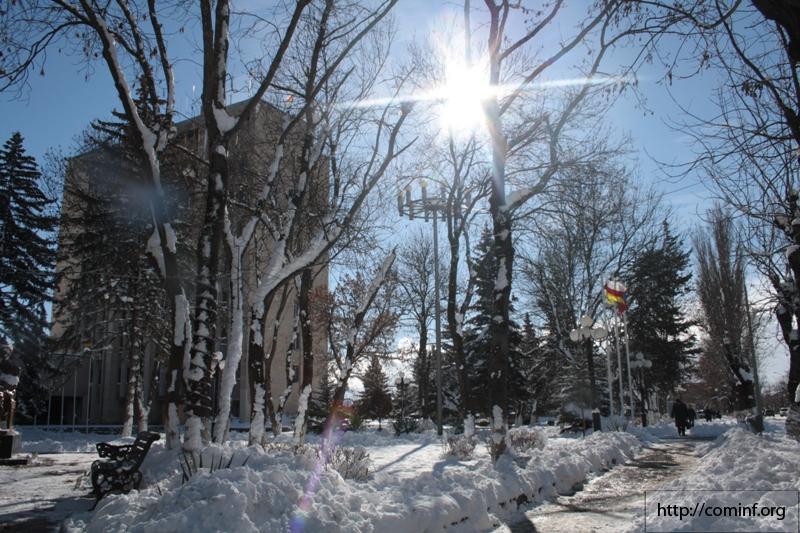 Бондарев Егор 2 «д»
Странички народного календаря
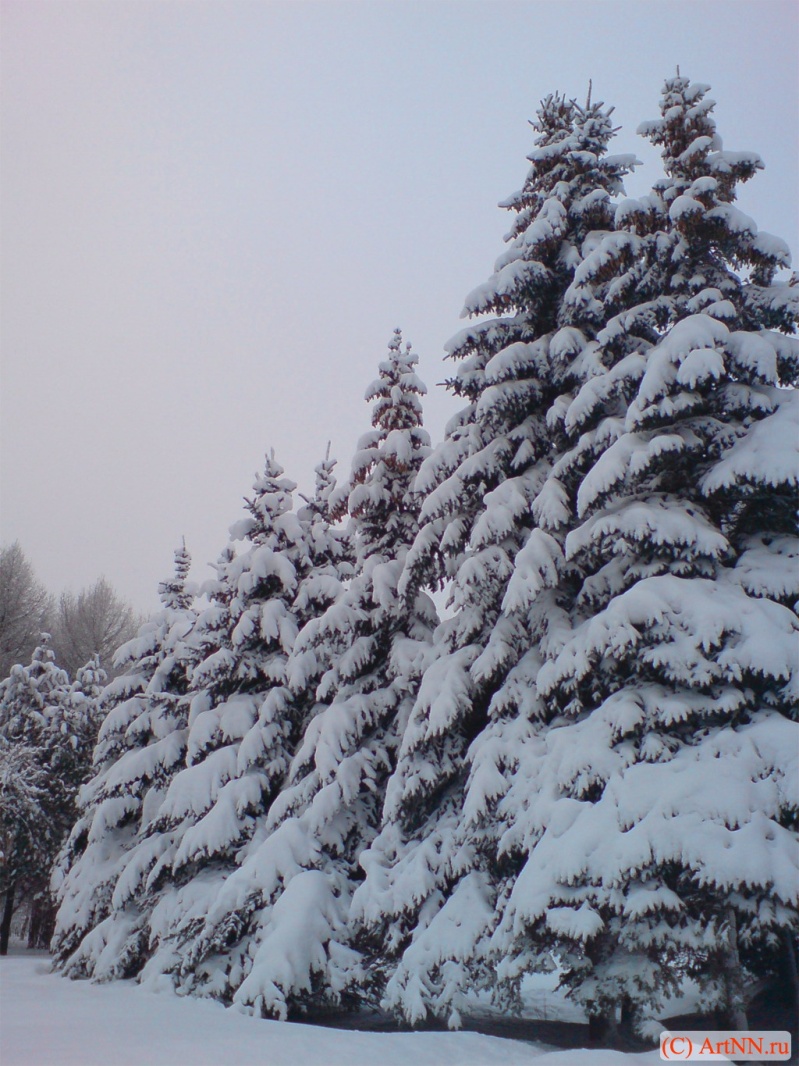 Народные названия февраля — «бокогрей», «сечень», «снежень», «лютень». 
Солнце в феврале уже светит на три часа больше, чем в январе. 
Но холода еще дают о себе знать, частые метели и вьюги.
Масленица – 
проводы зимы
Самый веселый праздник в феврале — Масленица.
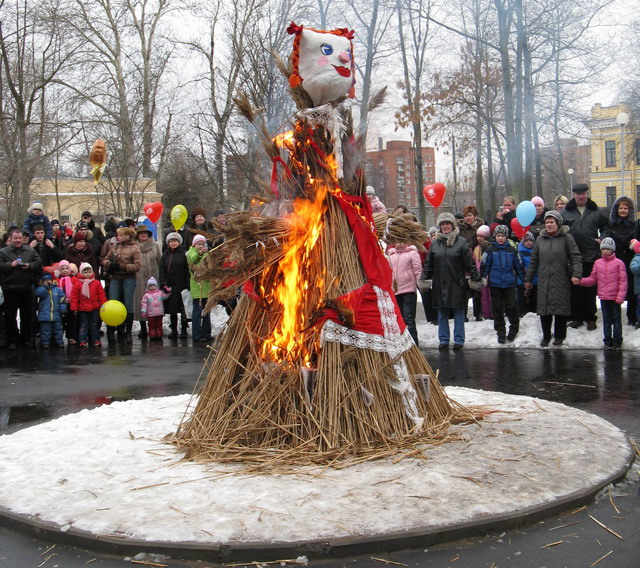 Масленица (масленичная неделя) в этом году будет праздноваться 
с 11 марта 2013 года 
по 17 марта 2013 года. 

Масленица - это языческий праздник провода зимы, которая сохранилась после принятия на Руси христианства.

Праздник этот отмечается широкими гуляниями.
Народные 
приметы февраля
Если февраль будет дождливым, то такими же можно ожидать весну и лето, а если погодливый, то предвещает засуху.
Февраль холодный и сухой — август жаркий.
В феврале много инея на деревьях — будет много меда.
Теплый февраль приносит холодную весну и заморозки.
В конце февраля с крыш свисают длинные и толстые сосульки — к долгой весне и хорошему лету.
Чем холоднее последняя неделя февраля, тем теплее в марте.
Пословицы и поговорки о феврале
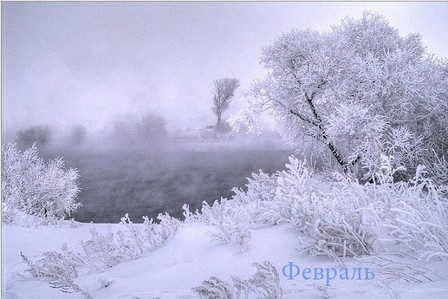 У февраля два друга — метель да вьюга;
В феврале зима с весной встречается впервой;
Февраль — месяц лютый — спрашивает, как обутый.
Конец